Appareil digestif
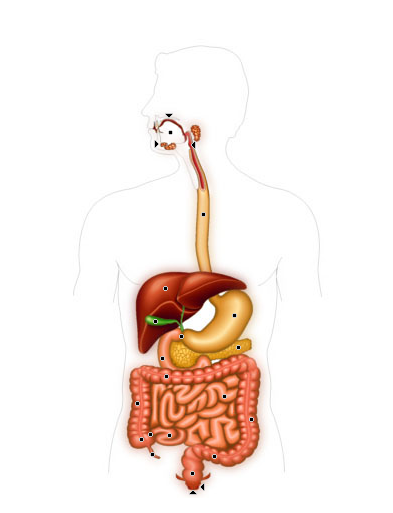 Mgr. Monika Ďurčová
Fonction
Assure la transfomation des aliments en nutriments grâce aux enzymes digestives.

Permet l’absorption des aliments dans le milieu intérieur.
Schéma
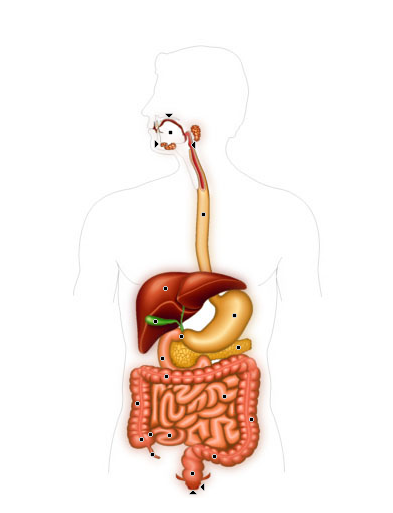 cavité buccale
glandes salivaires
pharynx
oesophage
foie
estomac
vésicule biliaire
pancréas
intestin grêle
gros intestin
rectum
Tube digestif
Canal dans lequel les aliments sont transformés en nutriments.
Parties –	 bouche
		 pharynx
		 oesophage
		 estomac
	          intestin grêle
		 gros intestin
		 rectum
		 anus
Cavité buccale
Aliments sont broyés grâce aux dents et à la langue et mélangés à la salive.
BOL ALIMENTAIRE – nom donné au aliments après avoir été transformés dans la bouche.
DEGLUTITION – passage des aliments par le pharynx vers l’oesophage.
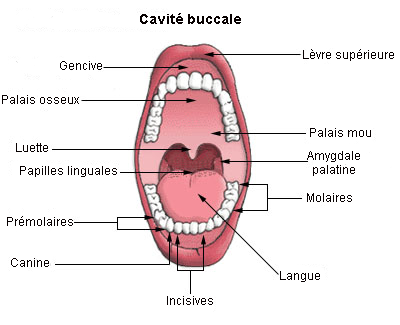 DENT
DENTS
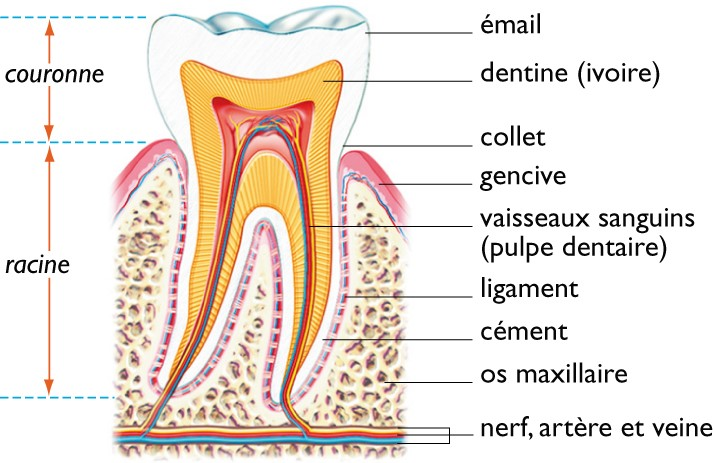 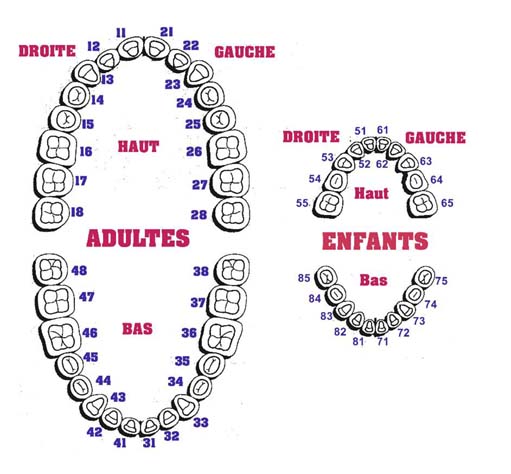 Incisives - 8
Canines - 4
Prémolaires - 8
Molaires - 12
Pharynx, oesophage
Progression des aliments vers l’estomac.
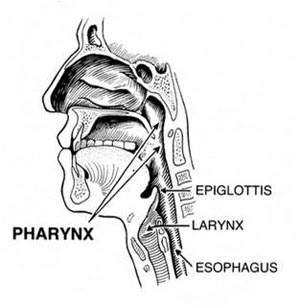 Epiglotte – empêche l’entrée des aliments dans la trachée.
Estomac
Poche de 1,5 l, milieu acide – présence de HCl.
Dénaturation des protéines, décomposition par la pepsine.
CHYME – nom que prend le bol alimentaire après avoir été transformé par l’estomac.
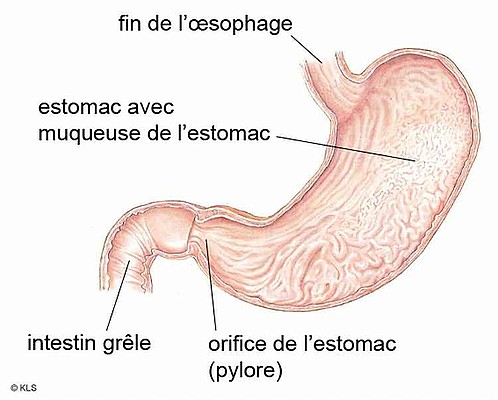 Intestin grele
Tube de 4 à 5 métres.
3 parties – duodénum, jéjunum, iléum.
Décomposition des aliments en nutriments grâce au suc pancréatique, suc intestinal et la bile.
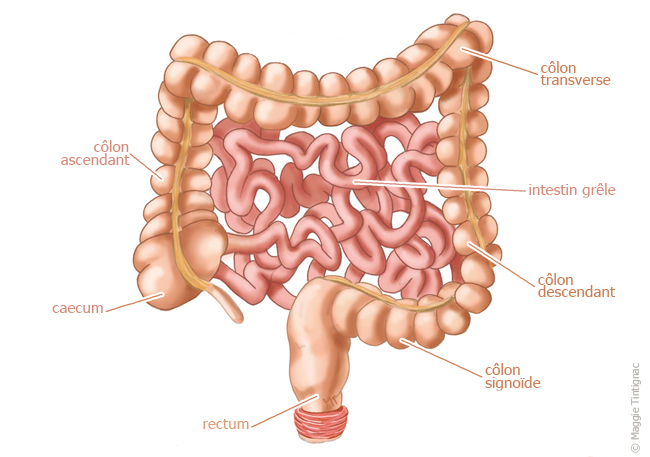 CHYLE – nom que prend le chyme après avoir été transformé par l’intestin grêle.
PAROI
PERISTALTISME
Paroi de l’intestin grêle
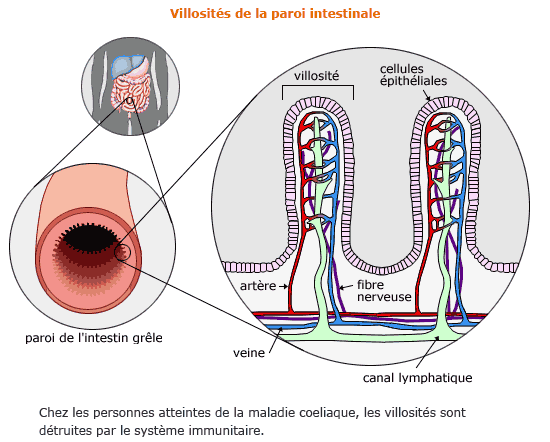 peristaltisme
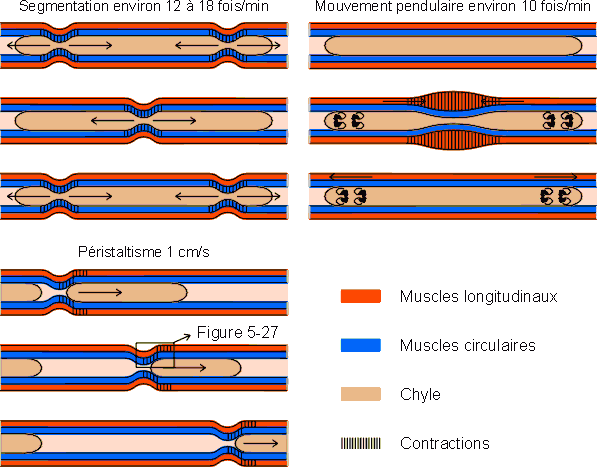 Gros intestin
Tube de 1,5 mètre.
Inactive les enzymes de l’intestin grêle.
Contient une flore microbienne.
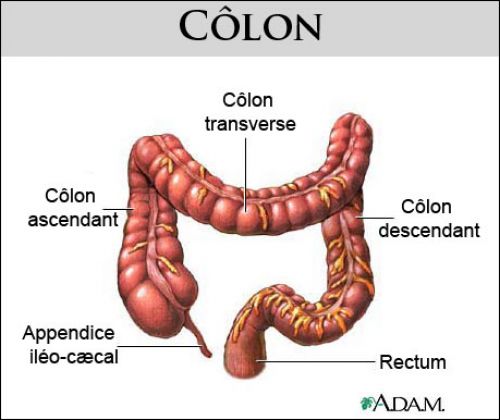 Son contenu se transforme en matière fécale perdant une grande partie de l’eau.
Glandes
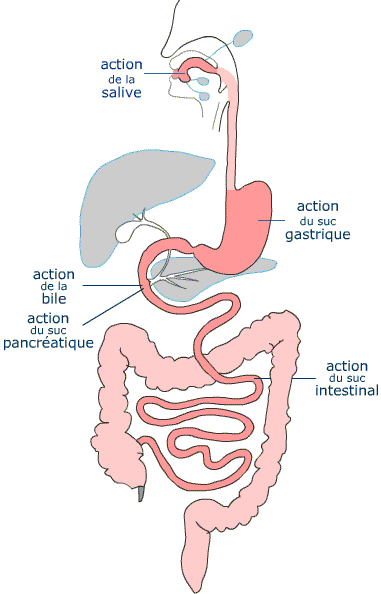 macroscopiques
     glandes salivaires
       pancréas
       foie – vésicule biliaire
microscopiques
     estomac
       intestin grêle
Comment Marche L’appareil digestif?
Exercices
Exercice 1
Exercice 2
Exercice 3
Exercice 1
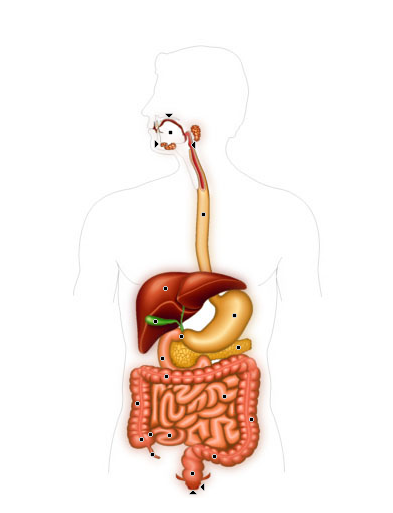 METTEZ LA LÉGENDE:
cavité buccale
glandes salivaires
pharynx
oesophage
EXERCICES
foie
estomac
vésicule biliaire
intestin grêle
pancréas
gros intestin
rectum
Exercice 2
QUESTIONS À CHOIX MULTIPLES
Dans l’appareil digestif les aliments traversent
l’oesophage
la trachée
le larynx
EXERCICES
Qu'est ce que le chyle?
un suc pancréatique
les déchets dans l’intestin
un liquide produit par l’intestin
L'intestin grêle comporte
duodénum, jéjunum, iléon
colon sigmoïde, colon transverse, colon descendant
iléon, colon ascendant, colon transverse
Exercice 3
TROUVEZ LE MOT DÉFINI:
MASTICATION
Broyage des aliments par les mâchoires et les dents :
DÉGLUTITION
Passage du bol alimentaire de la bouche à l’œsophage :
SALIVAIRES
Glandes déversant leur suc dans la cavité buccale :
EXERCICES
Mouvements de la paroi du tube digestif assurant la progression des aliments :
PÉRISTALTISME
ENZYME
Catalyseur biologique :
VILLOSITÉ
Synonyme de "cellule épithéliale de l'intestin grêle":
Merci pour votre attention